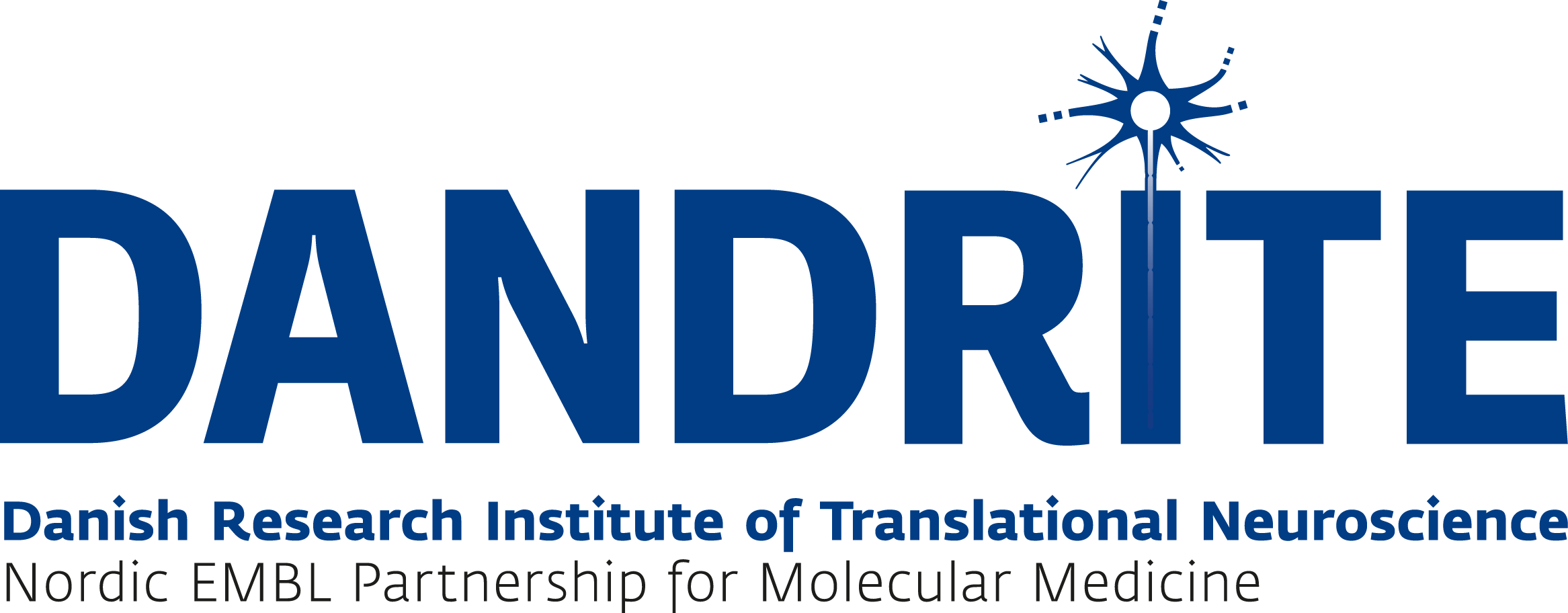 The poster title should be written in the font ”AU Passata” or alternatively ”Georgia”, size 64 pt, with a maximum of three lines of text.
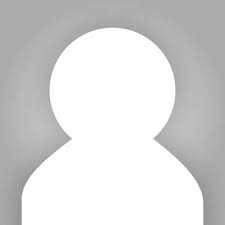 Area meant for logos from other affiliations, such as centres and institutes. Also logos from relevant funding bodies can be added here.
List authors as you would on a publication: First Author1, Second Author2, Third Author2,3,…….
Corresponding Department or Institute, University
Corresponding Department or Institute, University
…
ABSTRACT    This section should be written in the font ”AU Passata” or alternatively ”Georgia”, size 30. In this section, provide a very brief teaser of the contents of the poster. This should be shorter than an abstract for a publication, with a total of about 100 to 150 words. Unless absolutely necessary, avoid including information about the methodology (there is a section for ”methods” below). Bla bla blah. Quisque interdum dignissim tristique malesuada tristique condimentum. Ingress text Nulla interdum luctus velit id gravida. Phasellus lacinia lacus in lacus dictum sollicitudin at ut sem. In hac habitasse platea dictumst. In id nisl erat. hasellus lacinia lacus inIn id nisl erat. Phaselus lainia lacus in lacus dictum solicidin at ut sem. Phasellus lacinia lacus in lacus dictum solicitudi.
INTRODUCTION     The main body of the text on the poster should be in the font ”AU Passata” or alternatively ”Georgia”, with a minimum font size of 24pt. In this section, provide the necessary background information. This section should also be as brief as possible. Blah blah blah... Nullam sed erat metus: sed suscipit tellus. Donec eleifend, elit nec sagittis mollis, turpis elit sagittis lacus, vel ornare eros est blandit mauris. Fusce sed magna a nibh scelerisque ouan consectetur. Suspendisse facilisis vestibulum mauris at sollicitudin. Fusce non commodo ipsum. Nullam mollis dapibus odio nec aliquet. at sollicitudin. Fusce nodio nec aliquet. Nullam sed erat metus: sed suscipit tellus. Donec eleifend, elit nec sagittis mollis, turpis elit sagittis lacus, vel ornare eros est blandit mauris. Fusce sed magna a nibh scelerisque consectetur. Suspendisse facilisis vestibulum mauris at sollicitudin. Fusce non commodo ipsum. Nullam mollis dapibus odio nec aliquet. at sollicitudin. Fusce nodio nec aliquet.
Insert figures/pictures in this box. The box itself should be deleted after insertion of the figures/pictures. Number of pictures and how they are placed in the box you decide yourself, the design below is only meant as a guideline.
Figure 1 & 2     Figure title (a very short and descriptive title of the figure in question). Briefly explain the data presented in the figure. See Figure 3 for an example.
2
1
Figure 3     Distribution of target populations. Scatter plot representation of the distribution of SWE (red), GER (green), FIE (purple), and FIW (black), according to the 1st and 2nd dimensions. Strong clustering behaviour is demonstrate by all populations, with the exception of FIW.
4
3
Figure 4     Figure title. Nulla interdum luctus velit id gravida. Phasellus lacinia lacus in lacus dictum sollicitudin at ut sem. In hac habitasse platea dictumst se platea dictumst. In id nisl erat.
METHODS     The text should be in the font ”AU Passata” or alternatively ”Georgia”, with a minimum font size of 24pt. In this section briely name (or list) which techniques were used for which purposes. Blah blah blah.. Nullam sed erat metus: sed suscipit tellus. Donec eleifend, elit nec sagittis mollis, turpis elit sagittis lacus, vel ornare eros est blandit mauris. Fusce sed magna a ounain nibh scelerisque consectetur. Suspendisse facilisis vestibulum mauris at sollicitudin. Fusce non commodo ipsum. Nullam mollis dapibus odio ne, llis dapibus odio nec aliquet.
Figure 5     Figure title. Nulla interdum luctus velit id gravida. Phasellus lacinia lacus in lacus dictum sollicitudin at ut sem. In hac habitasse platea dictumst. In id nisl erat. In hac habitasse platea dictumst. In id nisl eratIn hac habitasse platea dictumst. In id nida.
5
REFERENCES
1 List any references you used in your poster. Blah blah blah... Sed tempus porta tortor at sagittis. Donec ultricies dictum pellentesque.
2 List any references you used in your poster. Blah blah blah... Sed tempus porta tortor at sagittis. Donec ultricies dictum pellentesque.
3 List any references you used in your poster. Blah blah blah... Sed tempus porta tortor at sagittis. Donec ultricies dictum pellentesque.
RESULTS & DISCUSSION     Nulla interdum luctus velit id gravida. Phasellus lacinia lacus in lacus dictum sollicitudin at ut sem. In hac habitasse platea dictumst. In id nisl erat. Quales ante, a scelerisque massa dui in quam. pendisse facilisis vestibulum mauris at sollicitudin. Fusce non commodo ipsum. Nullam mollis dapibus odio nec aliquet.

Vestibulum ac tortor sed elit sodales interdum sed vitae justo. Fusce elementum sapien at nisl facilisis ornare. Sed lacinia risus a enim tempus ut convallis diam posuere. Praesent elit est, suscipit sit amet hendrerit vitae, bibendum ut felis. Morbi risus lectus, luctus ullamcorper pharetra ac, consectetur eget dui. Integer dapibus nibh vitae nisi consequat et porttitor nisi bibendum praesent aliquam vulputate. Nulla interdum luctus velit id gravida. Phasellus lacinia lacus in lacus dictum sollicitudin at ut sem. In hac habitasse platea dictumst. In id nisl erat. Quales ante, a scelerisque massa dui in quam. pendisse facilisis vestibulum mauris at sollicitudin. Fusce non commodo ipsum. Nullam mollis dapibus odio nec.

Praesent elit est, suscipit sit amet hendrerit vitae, bibendum ut felis. Morbi risus lectus, luctus ullamcorper pharetra ac, consectetur eget dui. Integer dapibus nibh vitae nisi consequat et porttitor nisi bibendum praesent aliquam vulputate nibh, ac tempor sapien vehicula eu pien vehicula eunibh, ac tempor sapien vehicula eu. Vestibulum ac tortor sed elit sodales interdum sed vitae justo. Fusce elementum sapien at nisl facilisis ornare. Sed lacinia risus a enim tempus ut convallis diam posuere. Praesent elit est, suscipit sit amet hendrerit vitae, bibendum ut felis. Morbi risus lectus, luctus ullamcorper pharetra ac, consectetur eget dui. Integer dapibus nibh vitae nisi consequat et porttitor nisi bibendum praesent aliquam vulputate nibh, ac tempor sapien vehicula eu.

Nulla interdum luctus velit id gravida. Phasellus lacinia lacus in lacus dictum sollicitudin at ut sem. In hac habitasse platea dictumst. In id nisl erat.


CONCLUSION     Summarize the take home message in a few sentences. Blah blah blah.... acus dictum sollicitudin at ut sem. In hac habitasse platea dictumst. In id nisl erat. Quisque pharetra acus dictum sollicitudin at ut sem. In hac habitasse platea dictumst. In id nisl erat. Quisque pharetra.
KNOWLEDGEMENTS
Mention the people/groups, who has helped you in carrying out your research, and funding bodies supporting your research. Think about the order, listing those who has helped your the most first. Express your appreciation in a concise manner and avoid strong emotive language.
DISCLOSURE     Use this section to mention any conflict of interest, grants and funding, etc. Blah blah blah... Nul interdum luctus: velit id gravida. Phasellus lacinia lacus in lacus dictum sollicitudin at ut sem.
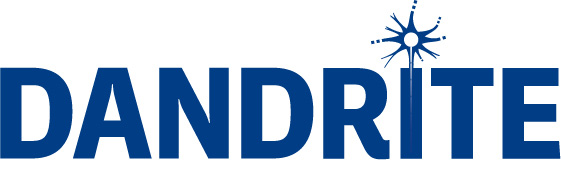 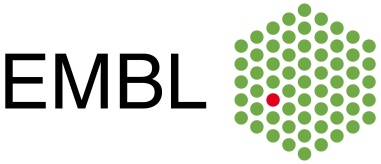 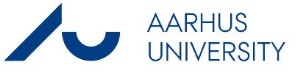 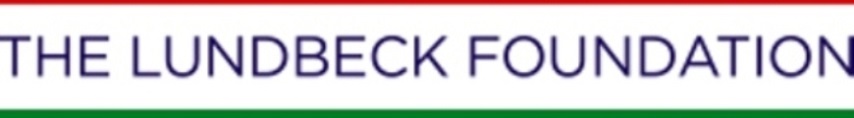 - Danish Research Institute of Translational Neuroscience       Nordic-EMBL Partnership for Molecular Medicine     www.dandrite.au.dk